Business Performance Management Visualization
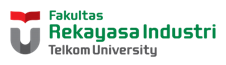 The term business performance management. (BPM) refers to the business processes, methodologies, metrics, and technologies used by enterprises to measure, monitor, and manage business performance. BPM has a number of names, including corporate
Performance management (CPM)
Enterprise performance management (EPM)
Strategic enterprise management (SEM)
Business Performance Management
BPM three key components (Colbert, 2009)
A set of integrated closed-loop management and analytic processes 
tools for businesses to define strategic goals and then measure and manage
A core set of processes, including financial and operational planning, consolidation and reporting, modeling, analysis, and monitoring
BPM Key Components
Strategize: Where do we want to go?
Plan: How do we get there? 
Monitor/Analyze: How are we doing?
Act and Adjust: What do we need to do differently?
Closed-Loop BPM cycle
Assist managers in tracking the implementations of business strategy by comparing actual results against strategic goals and objectives. A performance measurement system typically comprises systematic methods of setting business goals together with periodic feedback reports that indicate progress against goals. (p. 108) Simons (2002)
Performance Measurement Systems
A KPI represents a strategic objective and measures performance against a goal. According to Eckerson (2009), KPIs are multidimensional
Key Performance indicator (KPI)
KPI Variety
Strategy : KPIs embody a strategic objective
Targets : KPIs measure performance against specific targets
Ranges : Targets have performance ranges
Encodings : Ranges are encoded in software, enabling the visual display of performance  (e.g., green, yellow, red).
Time frames : Targets are assigned time frames by which they must be accomplished
Benchmarks : Targets are measured against a baseline or benchmark
A goal: This is the target you are measuring an outcome against
A value: This is the actual data that will be compared to the target.
The goals and value can be extended with one or both of the following elements:
The status : the value compared to the goal. This indicates how well you are doing
The trend : Trend of (over time, inevitably) of how well you are doing
Key Performance Indicator
KPI Goals
KPI Value
KPI Value and KPI Goals
Goals (or targets) is needed for a KPI to function. 
This means getting your business users to specify exactly what the targets are; 
they can be simple values or they can be calculated values such as a defined percentage increase or decrease.
These metrics are often the easiest to understand. They are the figures that represent the business reality.
In practice, however, delivering high-level data can require a lot of work preparing the source data. 
It must be prepared to aggregate, calculate, filter, and rationalize your data in order to produce a meaningful set of KPI values
KPI status and KPI trends
KPI status
KPI trends
Status is probably best thought of as a visual signal of how well you are doing. 
Frequently a status indicator is a symbol like a traffic light
KPIs can also give a visual indication of how the current results compare to past outcomes. 
Here again, exactly how you define the time-based comparison will depend on the business. 
For example, you may need to
Compare the current month’s sales with the previous month’s sales
Compare the current month’s sales with the same month of the previous year
Visualize the last few months or year’s data as a sparkline
Example of KPI display: 
Sales data.
Forecast data.
Compares the sales data with the sales forecast and indicates the status on a scale of 1 to 3. The status is displayed as a traffic light.
Compares the current sales up to the selected month with the sales for the same period in the previous year and returns a trend flag on a scale of 1 to 5.
Simple KPI
Example of KPI
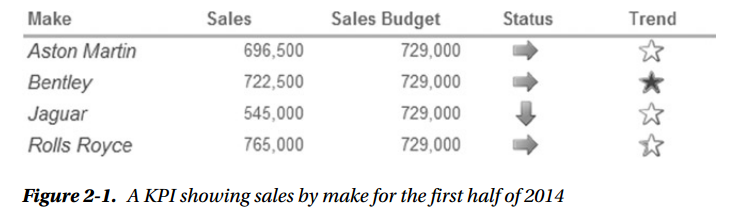 The aim of a KPI is to show how well your business area is doing
Gauge-Based KPIs
Gauge-Based KPIs(2)
Gauge based KPI:
The gauge uses two pointer types, a bar for the value and a marker for the target.
Status is displayed using the color of the bar pointer
This KPI relies on color to convey the status of certain metrics; 
This is less obvious in a black and white book than on a color screen, so you may need to preview the report in the sample application to get the full effect.
Text-Based KPIs
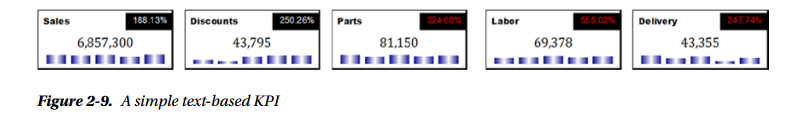 A Complex Text-Based KPI
There is a difference between a performance measurement system and a performance management system.
Performance management system has a performance measurement system but not the other way around.
The most popular performance measurement systems in use are some variant of Kaplan and Norton’s balanced scorecard (BSC)
Performance Measurement system
Measures should focus on key factors.
Measures should be a mix of past, present, and future.
Measures should balance the needs of shareholders, employees, partners, suppliers, and other stakeholders.
Measures should start at the top and flow down to the bottom.
Measures need to have targets that are based on research and reality rather than arbitrary.
Effective Performance Measurement
The Customer Perspective
The Financial Perspective
The Learning And Growth Perspective
The Internal Business Process Perspective
The Four Perspectives